名古屋大学　大学院 創薬科学研究科   主催
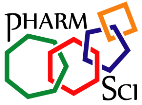 第23回 創薬キャリアパスセミナー
日時： 2018年1月26日（金曜日） 17:30～18:30　
場所：創薬科学研究館 3F セミナールーム0361
対象：大学院博士・修士学生・学部生（参加費無料・学部不問）
企業での研究・企業での働き方について
17:30-18:30
旭硝子株式会社　商品開発研究所
　山本今日子　様
　朱麗君　様
　中西智亮　様
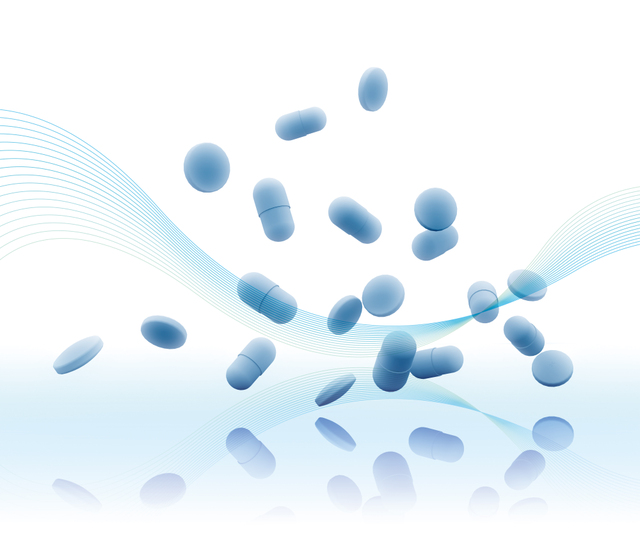 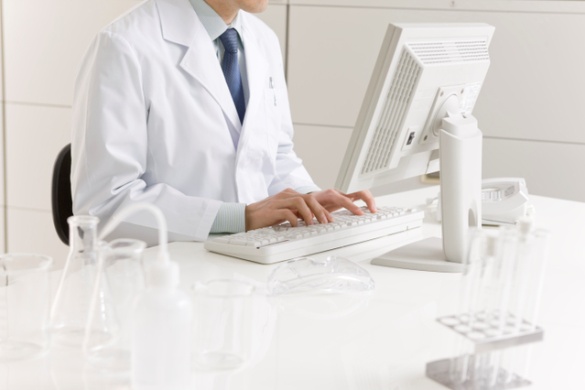 企業での研究・仕事とはどんなものなのか？
どんな楽しさがあるのか？
博士、修士、転職からのキャリアには
どういう可能性があるのか？

様々なジャンルの企業の方々をお招きして
企業研究についての経験について
近い距離でお話をお聞きしながら
キャリアパスについて考えることができる
貴重なチャンスです。
みなさん奮ってご参加ください
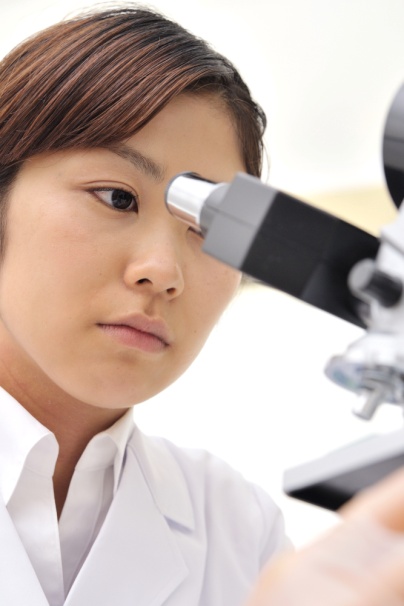 担当： 創薬科学研究科 加藤竜司 （kato-r@ps.nagoya-u.ac.jp)
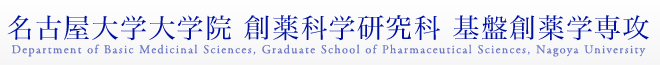